Chapter 9: Realizing Strategy
By: Luis Garcia, Charles Knight, Mathews Worede, Stuart Jones, Jacob Eassa, and Michael Tibbetts
Introduction
The idea that the formulation of strategy can be separated from its implementation has become institutionalised by the numerous strategic management texts that devote separate sections to strategy formulation and strategy implementation.
Figure 9.1:					The process by which strategy is realised
Intended Strategy
Structure Systems Culture
Realised Strategy
Emergent Strategy
Learning Objectives
Understand the ways in which strategy formulation and implementation are inextricably linked and be aware of the factors that mediate between planned and realised strategy,
Appreciate the key challenges of reconciling specialisation with coordination and cooperation and have an overview of the mechanisms managers employ to deal with these;
Understand the basic principles of organisational design;
Be aware of the different types of organisational structure and their fit with particular tasks and business environments;
Appreciate the forces that are causing companies to seek new organisational structures and management systems;
Comprehend the role of management systems in the coordination and control of corporations;
Understand the role that organisational culture plays in the way strategy is realised in practice.
Opening Case: BP and the Deepwater Horizon Oil Spill
The disaster:
April 2010 BP oil rig exploded and caught fire, causing 11 workers to lose their lives and triggering one of the worst environmental disasters in US history.
By June 2010 BP’s share price had almost halved in value and the company, confronted with an enormous bill for clean up and damages, faced the prospect of having to break up its business.
The background:
Deepwater Horizon- a floating drilling rig built by the South Korean firm, Hyundai Heavy Industries and owned by Transocean.
Rig was leased by BP for drilling an exploratory well off the Louisiana coastline.
BP and Transocean were in the process of closing the well in order to bring it into production at a later date.
The fire caused the rig to sink and millions of barrels of crude oil were released into the oceans.
The US government held BP responsible for the incident and accountable for the clean-up costs.
Opening Case: BP and the Deepwater Horizon Oil Spill - Continued
John Browne and the strategic and organisational background to the Deepwater Horizon disaster:
This disaster represented a management rather than a technical failure and particular attention was focused on BP’s structure, culture and style of leadership.
The President’s National Commission found that the accident was avoidable and that the immediate cause of the explosion could be traced to a series of identifiable mistakes by BP, Halliburton and Transocean, that reveal systematic failures in risk management.
In the 1990’s BP’s CEO, John Browne, started to focus its exploration activities on ‘new frontiers’ by creating a more decentralised organisational structure.
Under Browne’s leadership, the driving force within BP was a new system of performance management with employees pay linked to achievement of financial targets.
Opening Case: BP and the Deepwater Horizon Oil Spill - Continued
Tony Hayward and the strategic and organisational background to the Deepwater Horizon disaster:
In 2007 Tony Hayward took over BP as their new CEO.
He was reported as saying, “we have a leadership style that is too directive and doesn’t listen sufficiently well. The top of the organisation doesn’t listen to what the bottom is saying”
One of his first acts as CEO was to commission a study from consultancy group, Bain and Co. stating that BP was the most complicated organisation they had ever come across.
He changed the company’s focus towards operational efficiency.
In effect Hayward eliminated regional structures and greatly simplified the company’s functional structures.
Opening Case: BP and the Deepwater Horizon Oil Spill - Continued
Safety Breakdown:
Despite the changes in organisation structure and personnel, safety was still cited as a priority at BP and Hayward and his team felt they had made progress in improving both the company’s financial performance and its safety record.
Unfortunately while the company paid attention to improvements in the avoidance of everyday injuries, the management of the risks associated with major catastrophic events was weak.
Commentators pointed to a whole series of avoidable lapses in the lead up to the major disaster that might have been avoided if better risk management procedures had been in place.
These lapses included the decision to ignore a failed pressure test and the failure to respond to adverse indicators on monitors.
BP team leaders were responsible for costs and schedules as well as saaafety issues and were regularly confronted with tough trade-offs.
This led to the charge being levelled against the company that it had allowed short-term financial considerations to take precedence over health and safety issues.
The Organizational Challenge
Two Key Elements
Division of Labor
Coordination of task to accomplish an activity
The difficulty of reconciling these two is the central challenge or organizations.
Specialization & Division of Labor
The fundamental source of efficiency in production is specialization through the division of labor into separate task.
Adam Smith’s pin manufacturer 
Was able to produce 4800 pins per person per day
Henry Ford 
Dropped production time of one Model T from 106 hours to 6 hours.
Cost of Specialization
The more divided a production process is, the more complex is the challenge of integrating the efforts of specialist. 
Results in two major problems:
Cooperation Problem
Coordination Problem
Cooperation Problem Controllers
Key Concept – Forming Similar Goals throughout the organization.
Agency Relationship – one party (the principle) contracts with another party (the agent) to act on behalf of the principle w/ similar goals.
Bureaucratic Controls – an ordered grouping of people with an established pecking order.
Performance Incentives – used to link rewards to outputs.
Shared Values – not as much of a controller – when the presence of shared core values appears to be a key influence on sustained success.
The Coordination Problem Mechanisms
Rules and Instructions – the existence of general employment contracts under which individuals agree to perform a range of duties as required by their employer.
Routines – Coordination becomes based on mutual adjustment and rules become institutionalized within organizational routines.
Mutual Adjustment – Simplest form of coordination involves mutual adjustment of individuals engaged in related task.
Coordination & Cooperation in BP Oil Case
While some of the activities on the rig were coordinated through rules and routines, much of the work required those with specialist expertise to coordinate their efforts through mutual adjustment.
The investigation shows that there were limits to mutual adjustment and a lack of coordination of critical procedures and failure to refer decisions to higher authorities resulted in warning signs of danger going undetected.
Organizational Design
Hierarchy and coordination
Hierarchy reduces the number of interactions and lowers the cost of communication
Hierarchies are a flexible way of coordinating activities because they allow specialist units to act independently of each other.
Defining Organizational Units
On what basis are individuals assigned to organizational units
  Multinational companies continually grapple with whether they should be structured around product divisions, country subsidiaries, or functional departments.
Tasks: Grouping people who do the same job
Products: Example: Department Store- departments defined by products such as kitchen goods, bedding, etc.
Geography: When a company serves multiple local markets organizational units can be defined by these localities.
 EX: Walmart is organized by individual stores, groups of stores within an area, and groups of areas withina region.
Process: Organization may be viewed as a set of processes such as product development, manufacturing, sales, etc.
How to know how to define organizational units?
Those individuals whose tasks require the most coordination should work within the same organizational unit
Fundamental issue is achieving the coordination necessary to integrate the efforts of different individuals.
Alternative Structural Forms
On the basis of alternative approaches to grouping tasks and activities, there are 3 basic organizational forms
Functional Structure
Single Business Firms
Helps exploit scale economies, promotes learning and capability building, and deploys standardized control systems.
Conducive to high degree of centralized power at the top
Down Sides?
Makes cross functional integration difficult
As firm size increase it becomes more difficult for top management to achieve effective integration
Alternative Structural Forms
Multidivisional Structure
Arose due to coordination problems caused by diversification
Key advantage?
Potential for decentralized decision making
Allows business level strategies and decisions to be made at the divisional level
HQ focuses on corporate planning and budgeting
Alternative Structural Forms
Matrix Structure
For all companies that embrace multiple products, functions, and locations.
Formalize coordination and control across multiple dimensions
EX: GM of Shell’s refinery in France reports to country manager, his business sector head, as well as with Shell’s head of manufacturing
During the past 2 decades most large corporations have dismantled or reorganized their matrix structure.
Matrix structures led to conflict and confusions. Too many channels created informational jams as a proliferation of committees and reports bogged down the organization. Furthermore, overlapping responsibilities created turf wars and a loss of accountability.
Problem with matrix structure is not that it attempts to coordinate across multiple dimensions, but that this coordination is overly formalized, resulting in excessive corporate staffs and overly complex systems that slow decision making and entrepreneurial initiative.
Beyond Hierarchical Structures
There have been substantial changes in how corporate hierarchies have been organized.
Layers removed, more informal design
Hierarchies still remain as basic structure for most organizations.
Are there alternatives?
Adhocracies
Feature flexible, spontaneous coordination and collaboration around problem solving and other non-routine activities.
Tend to exist where expertise is prized
EX: Research organizations, new product development groups, consulting firms
Each specialist is valued for his or her expertise; little exercise of authority
Beyond Hierarchical Structures
Team based and Project based organizations
Flexibility and adaptability can also be achieved in project based organizations
Common in sectors such as oil, construction, where business takes form of projects of limited duration.
When every project is different and goes through a changing sequence of activities it is necessary to adopt a project or team based organization
Beyond Hierarchical Structures
Networks
Highly specialized firms that coordinate to design and produce complex products.
EX: Clothing industry in Italy, Movie industry in Hollywood, Microelectronics in Silicon Valley
Feature a central firm that acts as a ‘systems integrator’
 In fast moving industries the ability of highly specialized, knowhow intensive firms to reconfigure their relationships can be conducive to innovation, product differentiation and rapid new product development.
Beyond Hierarchical Structures
These Organizational Forms share common characteristics
A focus on coordination rather than control
Reliance on coordination by mutual adjustment
Individuals in multiple organizational roles
Information Systems
Its fundamental to the operation of all management systems
Communication technology
Telephone, computers
Vertical information flows
upward flow of information to the manager
downward flow of instructions to employees
Information feedback
self-monitoring
coordinate activies without supervision
Strategic Planning Systems
Larger companies have a regular strategic planning process
Statement of goals
A set of assumptions or forecasts
A qualitative statement
Specific action steps
A set of financial projections

Strategic process - The dialogue through which knowledge is shared and ideas communicated, the consensus that is established and the commitment to action and result that is built
Financial Planning and Control Systems
Revenues from customers provide the funds to pay suppliers and employees and profits
Center of the financial planning is budgetary process 
Budgetary process involves setting and monitoring financial estimates with regard to income and expenditure over a specified time period
Capital Expenditure Budget
The Operating budget
Human Resource Management Systems
Strategies may arise from principles, formulae or divine inspiration but their implementation depends on people
Strategic and financial plans come to nothing unless they influence the ways in which people behave 
HR has the task to: 
establish incentives systems
implement strategic plans 
ensure that the employees are doing their job
Challenge: 
how does a company encourage employees to act in line with goals?
work performance and achieve efficiency
Corporate Culture
Corporate Culture: The Values and ways of thinking that senior managers wish to encourage within their organization
Strong corp culture had key values and attitudes that are widely shared and intensely held
Weak corp culture is one where people tend to hold different views, have different values, and may interpret and respond to to signals in different ways
Describing and Classifying Cultures
1st Level: Attributes a visiting outsider would be able to notice. Includes artifacts such as corporate logos, employee dress, geographic location. Eg: Microsoft vs Google
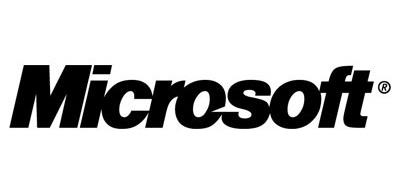 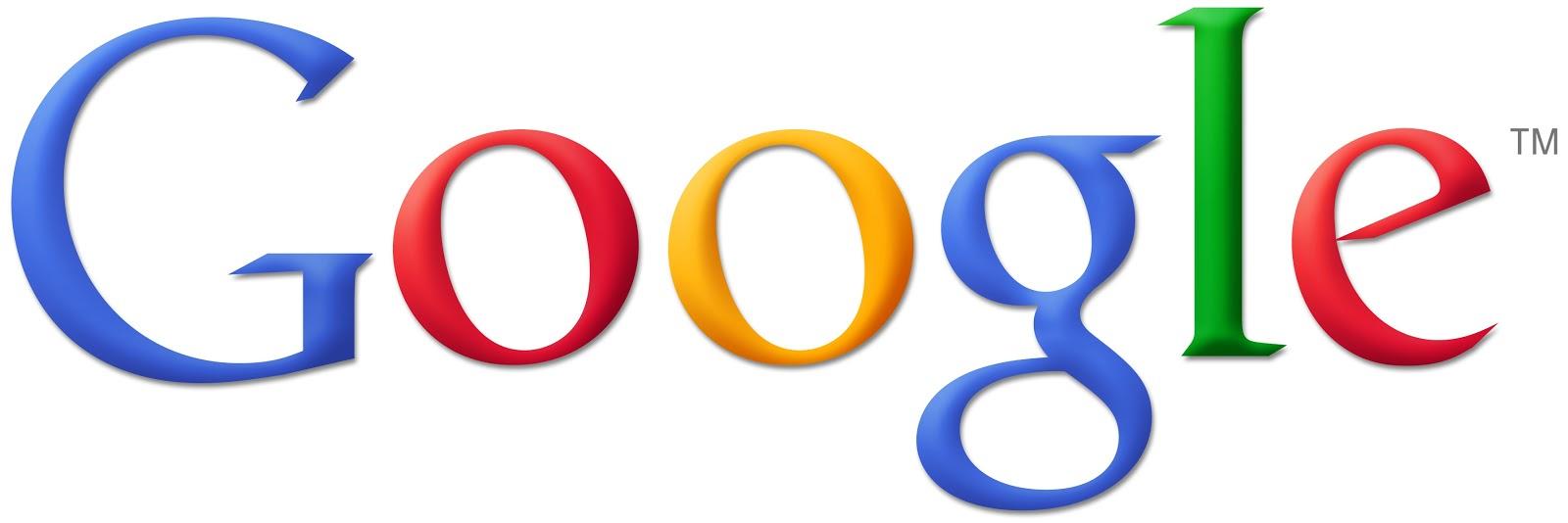 VS
Corporate Culture
Describing and Classifying Cultures (cont)
2nd Level: Refers to the values and attitudes that organizational members express. Often represented by values that is represented in mission statements of codes of conduct.
3rd Level: Unspoken rules and tacit beliefs. Some attitudes are so deeply ingrained that they are taken for granted and have moved beyond expression and challenge. This level is the most influential but also the most difficult to change. 
Questions for a Strategist Regarding Corporate Culture:
Can organizational cultures be changed in ways that better align them with firm strategy and is ethical to try to do so?
Is there any evidence that a strong corporate culture has a significant impact on firm performance?
Corporate Culture
Can Organizational Culture Be Changed?
Strong corporate cultures can be valuable because they create less need for direct supervision and employees can act on their own initiative. 
Culture can play to employees hearts and rather than their heads
Critics argue that engineering culture can be unethical, as well as can never forget the fact that outside culture can always influence employees
From a manager's point of view it is impossible to know if an employee has truly internalized the desired norms and values or just plays lip service to them
Corporate Culture
Corporate Culture and Organizational Performance
Effectiveness of corporate culture is difficult to measure since it is such a broad subject 
Studies that have been taken note that companies with strong culture do better in long term financial performance than those who do not
The general consensus is that strong corporate culture is rare, hard to gain, but has significant value.
Summary
In this chapter we have explored two themes:
First we have noted that there is often a discrepancy between planned strategy and realised strategy, in part because strategy is interpreted by organisational members in the light of the organisation’s structure, systems and culture.
Second we have sought to explore key issues that underpin the design of an organisation’s structures and systems and influence the ways in which an organisation attempts to develop a strong corporate culture.
Organisational structures, cultures and systems are integral to strategy not only because they are shaped by it but also because they influence it.
We saw that BP’s structure, systems and culture influenced the way in which employees interpreted safety strategy and viewed risk.
Our focus within this chapter has, in the main, been on the way in which managers can approach designing appropriate organisational structures, aligning systems and processes and shaping corporate culture.
Closing Case: Designing and Redesigning Cisco
Cisco Systems Incorporated is a multinational company, headquartered in the US, that designs and sells consumer electronics, networking, video and voice communication technologies and services.
They built its reputation and sustained its early growth by designing and selling equipment - the routers and switchers that guide data through the internet.
For a short time in 2000 Cisco was the most valuable company in the world by market capitalisation, but its time in the top spot was short lived as the bursting dot.com bubble saw its share price drop dramatically.
As this market matured and margins were squeezed, Cisco branched out into new product areas.
Cisco is interesting because it explored many new markets, pursuing 30+ opportunities, in what was labelled ‘market adjacencies; simultaneously
Closing Case: Designing and Redesigning Cisco - Continued
Early Years:
1984 Cisco organised its business on the basis of its product lines but as the business grew it moved towards a more customer-focused structure.
1997 it reorganized its business into three main divisions based on its three main customer segments - telecom operators; large businesses; and small businesses.
The aim was to provide customers with complete end-to-end solutions including integrated software, hardware and network management.
Although, as markets matured and greater emphasis was placed on cost reduction this structure was increasingly seen as inefficient.
Closing Case: Designing and Redesigning Cisco - Continued
Middle Years:
After the dip in the dot.com crash resulted in the company finding itself undertaking more restructuring - this time to a more traditional functional structure.
The functional groupings included marketing, engineering, R&D, operations and customer service.
The rationale being that it would: facilitate the design of equipment that used a standard architecture; allow economies of scale to be realised; and enhance knowledge sharing across Cisco’s product groups.
The drawbacks:
The emphasis on cost cutting and standardisation meant that the company was less in touch with the needs of its consumers and as functions developed their own subcultures, cooperating between functions became more problematic.
Closing Case: Designing and Redesigning Cisco - Continued
Recent Years:
In 2007 CEO, John Chambers, announced a new ‘technology organisation’ designed to make the most of the opportunities and to counter the challenges, created by the next phase of internet growth.
The new structure comprised an elaborate system of committees made up of ‘councils’, ‘boards’ and ‘working groups’ with their membership drawn from managers operating in different business functions.
Initially this structure consisted of:
12 Councils that looked after new markets that might reach sales of US$10 billion in the future
40 Boards focused on prospective markets of around US$1 billion and both boards and councils were supported by temporary project teams called ‘working groups’.
Mixed opinions: 
On the one hand the hierarchy of cross-functional teams made it easier for the organisation to react quickly to new opportunities and to innovate
The other hand there was a real danger that the structure was too complex.
Closing Case: Designing and Redesigning Cisco - Continued
In May 2011 following uninspiring financial results, Cisco announced it would restructure yet again.
Chambers announced that the councils and boards were to be reduced in number and the company would instead focus on five key areas it was targeting for growth.
This new announcement left commentators wondering whether Cisco represents the firm of the future - flexible and not afraid to quickly reorganize in the face of new challenges - or whether John Chambers had just got it wrong and should step down.